Vnitřní trh EU v roce 2023 – aktuální iniciativy s dopady na podnikatele
4. května 2023
Brno, Magistrát města Brna
Obsah
Praktické informace k poskytování služeb
Pomoc MPO v praxi (JKM, Kontaktní místo pro výrobky, SOLVIT, SDG)
Aktuální iniciativy na vnitřním trhu
SMET
E-deklarace
SMEI
Ekodesign
Net Zero Industry Act
Vnitřní trh EU | čtyři svobody
Volný pohyb
Osob
Zboží
Služeb
Kapitálu
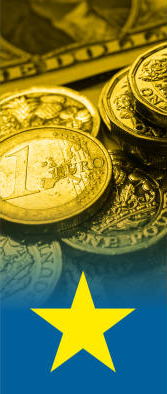 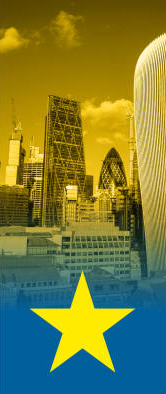 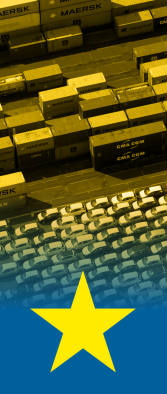 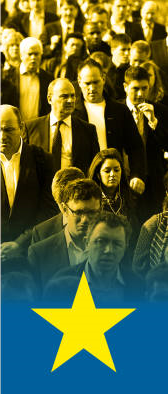 Zdroj: Financial Times
[Speaker Notes: Jedním z hlavních cílů vnitřního trhu je konvergence ekonomické a životní úrovně členských států EU. V tomto ohledu je nezbytné prohlubovat vnitřní trh ve všech jeho dimenzích.
To znamená klást důraz na plnou integraci všech čtyř svobod (tedy volný pohyb osob, zboží, služeb a kapitálu) na vnitřním trhu se snahou o prohlubování a dokončení vnitřního trhu se službami, který i nadále zaostává za vnitřním trhem se zbožím.
Jen plně integrovaný vnitřní trh může vést k naplnění jeho konvergenčního potenciálu.]
Vnitřní trh EU | čtyři svobody
Volný pohyb zboží (čl. 28-37 SFEU):
„Unie zahrnuje celní unii, která pokrývá veškerý obchod zbožím a která zahrnuje jak zákaz vývozních a dovozních cel a všech poplatků s rovnocenným účinkem mezi členskými státy, tak i přijetí společného celního sazebníku ve vztahu ke třetím zemím.“ Čl. 28 SFEU
„Množstevní omezení dovozu, jakož i veškerá opatření s rovnocenným účinkem, jsou mezi členskými státy zakázána.“ Čl. 34 SFEU
Vnitřní trh EU | čtyři svobody
Volný pohyb pracovníků (čl. 45-48 SFEU):
Je zajištěn volný pohyb pracovníků v Unii.
„Volný pohyb pracovníků zahrnuje odstranění jakékoli diskriminace mezi pracovníky členských států na základě státní příslušnosti, pokud jde o zaměstnávání, odměnu za práci a jiné pracovní podmínky.“ (čl. 45 SFEU)
Bližší úprava rovněž ve směrnici 2004/38/ES
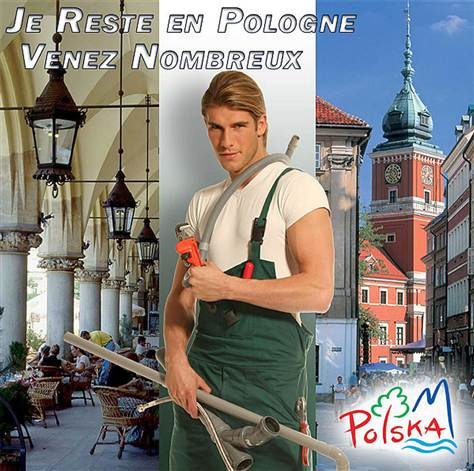 Vnitřní trh EU | čtyři svobody
Volný pohyb služeb a kapitálu (čl. 56-66 SFEU):
„Podle následujících ustanovení jsou zakázána omezení volného pohybu služeb uvnitř Unie pro státní příslušníky členských států, kteří jsou usazeni v jiném členském státě, než se nachází příjemce služeb.“ (čl. 56 SFEU).
Blíže upraveno směrnicí 2006/123/ES o službách na vnitřním trhu. 
Volný pohyb kapitálu je upraven čl. 63 SFEU: „V rámci této kapitoly jsou zakázána všechna omezení pohybu kapitálu mezi členskými státy a mezi členskými státy a třetími zeměmi.“
Usazení
Volný pohyb osob (svoboda usazování)
Možnost založit si podnikání kdekoli v EU / EHP / Švýcarsku
Za stejných podmínek jako místní občané
Stejné požadavky (oprávnění k podnikání, kvalifikace)
Je možné doložit jejich získání v jiném členském státě
Povinnosti
Přispívat do sociálního systému hostitelského státu
Platit daně v hostitelském státě
Přeshraniční poskytování služeb
Volný pohyb služeb
Možnost dočasně a příležitostně poskytovat služby v zahraničí bez povinnosti se usazovat
Dočasnost a příležitostnost se posuzují případ od případu
Rozhodující jsou: doba trvání, pravidelnost, četnost a nepřetržitost poskytování služeb
Pokud nejsou služby poskytovány dočasně a příležitostně, je podnikatel povinen se v hostitelské zemi usadit
Povinnosti
Poskytovat tyto služby i v zemi původu a splňovat zde požadavky pro oprávnění k podnikání
Tam musí zůstat i těžiště zájmů podnikatele
Usazení x přeshraniční poskytování služeb
Podnikatel se hodlá se svým stánkem každou neděli účastnit prodejních trhů v Německu na stejném místě
Pravidelnost, opakování => usazení
Podnikatelka hodlá během prázdnin v Řecku provozovat hostinskou činnost v provozovně vlastněné řeckým podnikatelem
Časová omezenost, jednorázové => přeshraniční poskytování služeb
Kadeřnice bude mít každou sobotu vyhrazen prostor v provozovně v Polsku, kde jinak podniká tamní kadeřnice
Pravidelnost, dlouhodobost, časová neomezenost => usazení
Na co si dát při poskytování služeb pozor?
Způsob práce OSVČ, obecně dle pracovněprávních předpisů
OSVČ nemůže pracovat pouze pro jednoho stálého odběratele
OSVČ musí mít své vlastní vybavení, vlastní odpovědnost, odběratel neřídí práci OSVČ, …
Na jednom místě může působit více nezávislých OSVČ
Musí však být skutečně nezávislí
Pracují samostatně na svých dílech
Jiná spolupráce není možná
Na co si dát při poskytování služeb pozor?
Daň z příjmu – vznikne podnikateli daňová povinnost v hostitelské zemi?
Vždy je nutno postupovat dle smluv o zamezení dvojího zdanění a dle českých daňových předpisů
DE (Vyhláška č. 18/1984 Sb.), AT (31/2007 Sb.m.s.)
Seznam na stránkách BusinessInfo.cz
Daňový domicil = stát, kde osoba odvádí daně (většinou ve státě bydliště/sídla, příp. kde má osoba středisko svých životních zájmů)
Povinnost odvádět daně v hostitelské zemi vzniká:
Pokud vznikla stálá provozovna (za určitých podmínek i staveniště) 
Obvykle i pokud poskytování služby trvá déle než 6 měsíců
Na co si dát při poskytování služeb pozor?
Sociální pojištění 
Je nutné si vyžádat formulář A1 (vydává OSSZ) = potvrzení o příslušnosti k právním předpisům sociálního zabezpečení – držitel není povinen odvádět příspěvky do těchto systémů v zahraničí
Podmínky – výkon shodné činnosti min. po dobu 2 měsíců ve státě původu
Platnost – 2 roky, nelze poté už prodloužit (možné zažádat o výjimku u orgánů obou zemí, pokud se jedná o jednu zakázku)
Specifická situace: tzv. souběh činností – jiná pravidla
Seznam formulářů na stránkách Your Europe
Integrovaná služba pro podnikatele
Integrovaná služba pro občany a podnikatele je umístěna na MPO
Poskytuje informace a asistenci občanům a podnikatelům na vnitřním trhu EU
Je odborná a bezplatná
Elektronicky i fyzicky dostupná
Služba zahrnuje 
Jednotná kontaktní místa (JKM) 
Kontaktní místa pro výrobky (ProCoP) a pro stavební výrobky (CPR)
SOLVIT
Jednotné kontaktní místo (JKM)
Na JKM se bezplatně může obrátit jakýkoli občan či podnikatel, který se rozhodne poskytovat služby v ČR i zahraničí.
JKM jsou mu schopna poskytnout relevantní informace nezbytné pro získání oprávnění, zejména náležitosti žádosti a kontaktní údaje správních orgánů. 
JKM mají fyzické zastoupení v každém kraji ČR. V Praze existují 2 z důvodu velké vytíženosti. 
Celkem je v ČR 15 JKM.

V roce 2022 JKM zodpověděla 3 012 dotazů.
Kontaktní místo pro výrobky (ProCoP; PCP)
Poskytuje obecné informace o požadavcích na výrobky, které jsou uváděny na vnitřní trh Evropské unie.
Pro výrobky harmonizované i neharmonizované
ProCoP poskytuje informace o
technických předpisech
požadavcích na výrobky
obecných pravidlech volného pohybu zboží
uplatňování nařízení o vzájemném uznávání
opravných prostředcích proti správním rozhodnutím

V roce 2022 ProCoP a CPR zodpověděly 156 dotazů
Odkazy
Jednotná kontaktní místa
ČR | EU
BusinessInfo.cz

Kontaktní místo pro výrobky
ČR | EU
procop@mpo.cz
224 221 701
Kontaktní místo pro stavební výrobky
ČR | EU
cpr@mpo.cz
SOLVIT
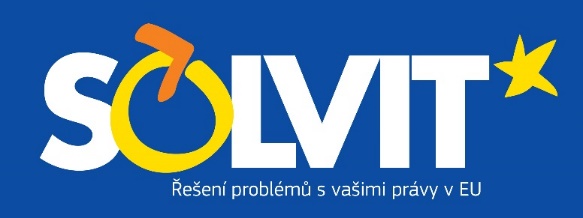 SOLVIT je evropská síť, působící v 31 zemích
ČR je součástí od roku 2004
V roce 2022 řešil 108 podnětů
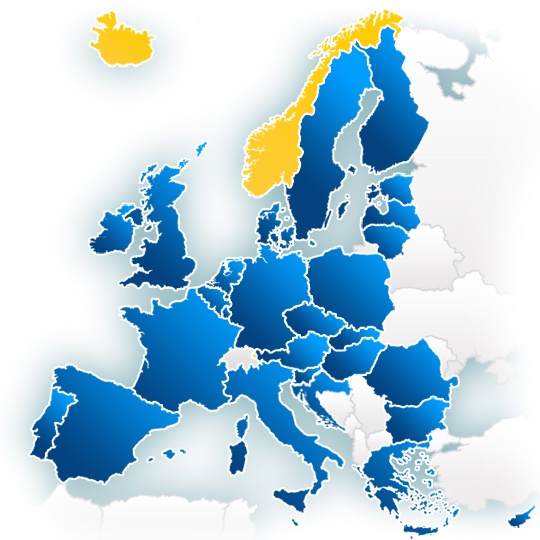 Jak SOLVIT kontaktovat?
Online formulář SOLVIT: 	ec.europa.eu/solvit
Telefonní linka SOLVIT:	+ 420 224 221 701
Email SOLVIT:		solvit@mpo.cz

Stížnost podává samotný klient
Jednotná digitální brána
Nařízení EU, kterým se zřizuje jednotná digitální brána pro poskytování informací, postupů, asistenčních služeb a služeb pro řešení problémů a kterým se mění nařízení (EU) č. 1024/2012
Nařízení stanovuje pravidla pro:
Kvalitu informací, procedur a asistenčních služeb
Dostupnost informací, procedur a asistenčních služeb
Implementaci tzv. once-only principu
Bude plně účinné od 12. 12. 2023
[Speaker Notes: Vychází z non-paperu připraveného ČR v roce 2016

Cílem nařízení je usnadnit přeshraniční pohyb občanů a podnikatelů



Quality
Stipulated in Art. 9, 10 and 11
Information has to be
user-friendly, enabling users to easily find and understand the information and to easily identify which parts of the information are relevant to their particular situation
accurate and sufficiently comprehensive to cover information that users need to know in order to exercise their rights in full compliance with applicable rules and obligations 
includes references, links to legal acts, technical specifications and guidelines, where relevant
includes the name of the competent authority or entity responsible for the content of the information
includes the contact details of any relevant assistance or problem-solving services, such as a phone number, an e-mail address, an online enquiry form or any other commonly used means of electronic communication that is most suitable for the type of service offered and for the target audience of that service
includes the date of the last update of the information, if any, or, where the information has not been updated, the date of publication of the information
is well-structured and presented, so that users can quickly find the information they need
is kept up-to-date
is written in clear and plain language adapted to the needs of the target users
Procedures have to have explanations of
the type, purpose and expected results of the service offered
the contact details of the entities responsible for the service such as a phone number, an e-mail address, an online enquiry form or any other commonly used means of electronic communication that is most suitable for the type of service offered and for the target audience of that service; 
where relevant, the applicable fees and the online methods of payment; 
any applicable deadlines to be respected and where none exist, an average, or estimated time required to deliver the service; 
any additional languages in which the request can be submitted and which can be used in subsequent contacts]
Jednotná digitální brána| Informace
Nařízení obsahuje seznam informací, které členský stát musí povinně zveřejnit, a to jak v národním jazyce, tak i v angličtině
Informace pro občany i podnikatele
Občané
Cestování, práce registrace vozidel, pobyt, vzdělávání, lékařská péče, občanská práva
Podnikatelé
Zahájení, provoz a ukončení aktivit, zaměstnanci, daně, zboží, služby, financování
[Speaker Notes: Citizens
Travel
e.g. documents required of Union citizens, rights and obligations of travellers by plane, train, ship, bus in and from the Union	
Work
E.g. Seeking employment in another MS, taking up employment there, recognition of qualifications, taxation in another MS, social security rights and obligations
Vehicles
E.g. taking a motor vehicle temporarily or permanently to another MS, acquiring and renewing a driving license, buying and selling a motor vehicle in another MS 
Residence
E.g. moving temporarily or permanently to another Member State 	
Education
E.g. Education system in another MS
Healthcare
E.g. Getting medical treatment in another MS
Citizens‘ and family rights
E.g. Birth, custody for minor children, parental responsibilities

Businesses
Starting, running and closing a business 	
e.g. registering, changing the legal form of or closing a business, moving a business to another Member State 	
Employees
E.g. terms of employment stipulated by law or statutory instrument, social security rights and obligations in the Union 
Taxes
E.g. VAT, excise duties, customs duties
Goods
E.g. obtaining CE marking, product rules and requirements, identifying applicable standards, technical specifications and getting products certified 	
Services
E.g. acquiring licenses, authorisations or permits with a view to starting and operating a business, notifying the authorities of cross-border activities, recognition of professional qualifications, including vocational education and training
Funding a business
e.g. obtaining access to finance at the Union and/or national level,]
Jednotná digitální brána| Procedury
Nařízení obsahuje seznam procedur, které členský stát musí povinně zřídit a nabídnout elektronicky
Procedury jsou určeny pro občany i podnikatele a pokrývají různé životní situace
Občané
Rodný list, pobyt, studium, práce, doprava, penze
Podnikatelé
Zahájení, provoz a ukončení aktivit, zaměstnanci, daně
[Speaker Notes: List of procedures to be provided by MSs in Annex II


Birth
Requesting proof of registration of birth 	
Residence
Requesting proof of residence 	
Studying
Applying for a tertiary education study financing, such as study grants and loans from a public body or institution 	
Submitting an initial application for admission to public tertiary education institution 	
Requesting academic recognition of diplomas, certificates or other proof of studies or courses 	
Working
Request for determination of applicable legislation in accordance with Title II of Regulation (EC) No 883/20041 	
Notifying changes in the personal or professional circumstances of the person receiving social security benefits, relevant for such benefits 	
Application for a European Health Insurance Card (EHIC) 	
Submitting an income tax declaration 	
Moving
Registering a change of address 	
Registering a motor vehicle originating from or already registered in a Member State, in standard procedures1 	
Obtaining stickers for the use of the national road infrastructure: time-based charges (vignette), distance-based charges (toll), issued by a public body or institution 	
Obtaining emission stickers issued by a public body or institution 	
Retiring
Claiming pension and pre-retirement benefits from compulsory schemes 	
Requesting information on the data related to pension from compulsory schemes 	
Starting, running and closing a business
Notification of business activity, permission for exercising a business activity, changes of business activity and the termination of a business activity not involving insolvency or liquidation procedures, excluding the initial registration of a business activity with the business register and excluding procedures concerning the constitution of or any subsequent filing by companies or firms within the meaning of the second paragraph of Article 54 TFEU 	
Registration of an employer (a natural person) with compulsory pension and insurance schemes 	
Registration of employees with compulsory pension and insurance schemes 	
Submitting a corporate tax declaration 	
Notification to the social security schemes of the end of contract with an employee, excluding procedures for the collective termination of employee contracts 	
Payment of social contributions for employees]
Pracovní skupina pro prosazování pravidel vnitřního trhu (SMET)
Ustavena v dubnu 2020
Spolupráce členských států a Komise
Odstraňování konkrétních překážek vnitřního trhu v pilotních projektech:
Odstraňování přeshraničních omezení ve vztahu k profesním kvalifikacím a snížení požadavků na předkládání dokumentů 
Odstraňování administrativních překážek v oblasti vysílání pracovníků
Zjednodušení postupů při zavádění OZE
[Speaker Notes: Pilotní projekt odstraňování přeshraničních omezení ve vztahu k profesním kvalifikacím a snížení požadavků na předkládání dokumentů 
Členské státy mohou vyžadovat prohlášení pracovníka vykonávajícího regulované povolání ještě před jeho přesunem na území jiného členského státu, kde se chystá vykonávat regulované povolání. 
Směrnicí o odborných kvalifikacích umožňuje předchozí kontrolu, pokud se dotyčná profese týká oblasti veřejného zdraví nebo má bezpečnostní důsledky. 
Snahou práce SMET je odstranit předchozí kontroly u skupiny profesí, kde to není odůvodněné z hlediska požadavků na veřejné zdraví anebo bezpečnost, přičemž ČR je v úzkém kontaktu s experty v této oblasti.
Dále se v pilotním projektu řeší odstraňování administrativní zátěže - zastaralé a mnohdy neodůvodněné požadavky na předkládané dokumenty znesnadňují výkon povolání řady odborníkům a ztěžují usazení či možnost poskytování přeshraničních služeb.

Pilotní projekt odstraňování administrativních překážek v oblasti vysílání pracovníků
Mezi problémy patří nedostatek jasných a úplných informací o povinnostech a postupech souvisejících s vysíláním zejména u pracovníků ve výrobě. S tím je i spojen problém neúplnosti nebo nepřehlednosti národních webových stránek v některých ČS, poskytujících informace pro zaměstnavatele, zaměstnance a podnikatele vysílající pracovníky přeshraničně.
Neméně problematické mohou být zvýšené administrativní požadavky ve smyslu komplexních požadavků na dokumentaci, zvýšené a nepřiměřené kontroly vnitrostátních orgánů, složité administrativní postupy, složitosti při získávání a uplatňování formuláře A1 pro přeshraniční poskytování služeb, jazyková bariéra, nepřiměřené správní nebo kontrolní opatření týkající se vysílaní přeshraničních pracovníků atd.]
Společný elektronický formulář: e-deklarace
Společný elektronický formulář pro ohlášení vysílání pracovníků
ČR již nyní umožňuje elektronické podání tohoto formuláře
Některé členské státy již mají zřízen podobný vlastní elektronický systém (např. EE či BE) - snaha EK ve všech členských státech)
Snaha o digitalizaci ohlašování vyslání v oblasti dopravy a vytvoření digitálního nástroje/kalkulačky jako doprovodného nástroje
Deklarovaný záměr iniciativy Komise je dvojí: snížit administrativní zátěž podniků a usnadnit účinné (přiměřené) kontroly ze strany příslušných orgánů v hostitelských členských státech. 
Návrh se řídí 4 zásadami: dobrovolnost, respektování systémů členských států, zjednodušení administrativy a digitalizace.
Nástroj pro mimořádné situace na vnitřním trhu (SMEI)
Avizován již v roce 2021 jako reakce na covidovou krizi
Zveřejněn v září 2022, nyní EP i Rada připravují své pozice
Cílem nástroje je zlepšit připravenost ve všech oblastech vnitřního trhu na budoucí krize
Prostřednictvím většího sdílení informací, koordinace a solidarity v otázce národních krizových opatření
Za využití režimů pohotovosti, ostražitosti a nouze
Měl by pomoci zmírnit negativní dopady krizí na vnitřní trh
Urychlením řady standardně zdlouhavých procesů či stanovením i během krize zakázaných národních opatření aj.
[Speaker Notes: V případě předložení návrhu EK v roce 2022 by CZ PRES tlačilo na rychlé projednání.]
Ekodesign
Dne 30. 3. 2022 Komise představila návrh nařízení EP a Rady o stanovení rámce pro určení požadavků na ekodesign udržitelných výrobků.
Návrh reaguje na potřebu zavedení harmonizovaných požadavků na ekodesign výrobků rozšířením původní směrnice, potřebu efektivních prostředků jejich dodržování a řádného vymáhání. 
Cílem návrhu je vedle snížení negativních dopadů životního cyklu výrobků na životní prostředí také zlepšení fungování vnitřního trhu.
Pozornost je věnována také spotřebiteli, jemuž budou poskytnuty lepší informace, označování, širší přístup k náhradním dílům aj. 
EP i Rada EU v současnosti připravují své pozice.
Net Zero Industry Act
EK návrh představila 16. března 2023
Stanovuje rámec opatření pro posílení evropského ekosystému výroby produktů s celkovými nulovými emisemi
Návrh obsahuje sedm pilířů
Usnadnění investic a povolovacích postupů, kapacita k uložení uhlíku, přístup na trh, zvyšování dovedností, inovace, řízení a monitoring
EP i Rada v současnosti připravují své pozice.
Děkuji za pozornost